Исследовательско – информационный 
                      проект
«Нюрнбергский  процесс»
Ученицы 9 «г» класса
МОУ-СОШ№1
Волковой Виолетты
П.Славянка 
2010 год
Цели проекта:
В процессе исследования изучить историю и значение Нюрнбергского процесса.

В канун 65-летия Победы Великой Отечественной Войны ознакомить учащихся с историей и решениями суда над нацистами.

Показать значимость борьбы с фашизмом и неофашизмом в современном мире.
Задачи:
Донести до молодежи историю Нюрнбергского процесса

Показать, что преступления против человечества не имеют срока давности.

Провести параллель между фашистами ХХ века и современными неофашистскими организациями.
Методы:
Социологическое исследование
Поисковый этап
Создание информационного текста.
Ознакомление молодежи с результатами 
      (классные часы, круглые столы, беседы)
Выступления на районном конкурсе и публикации в СМИ.
Результаты:
Дать более широкое представление школьникам о Нюрнбергском процессе как обвинительном акте против фашизма.
Воспитание:
         А) у молодежи чувства патриотизма
         Б) непримиримости к фашизму, неофашизму и другим проявлениям              дискриминации  человечества.
Заинтересовать исследовательские группы учащихся в создании проектов, посвященных данной темой.
Для написания проекта было решено провести социологический опрос по 9-11 классам. Опрошено 128 человек. Было задано по 5 вопросов на знание о Нюрнбергском процессе и его решении. Ниже показаны результаты исследований:
Что такое Нюрнбергский процесс:
Почему процесс проходил в Нюрнберге:





Считаете ли вы, что необходимо бороться против организаций и деятельности фашистских и неофашистских групп:
«ПАМЯТКА НЕМЕЦКОГО СОЛДАТА»
«Помни и выполняй:

1)…Нет нервов, сердца, жалости – ты сделан из немецкого железа…

2)…Уничтожь в себе жалость и сострадание, убивай всякого русского, не останавливайся, если перед тобой старик или женщина, девочка или мальчик…

3)…Мы поставим на колени весь мир. Ты будешь решать судьбы Англии, России, Америки…уничтожай все живое, сопротивляющееся на твоем пути…Завтра перед тобой на коленях будет стоять весь мир».
Подготовка к процессу:
После победы 9 мая, в конце месяца 1945 года началась подготовка к судебному процессу по делу над главными нацистскими военными преступниками.
За время Второй Мировой Войны в Германии было создано около 5 тысяч концентрационных лагерей разного назначения и вместимости.
Умерщвление людей в лагерях смерти было поставлено на конвейер. Лагерями смерти, предназначенными для массовых убийств евреев и цыган, были Хелмно, Треблинка, Белжец, Собибор (лагеря «Операции Рейнхард»), а также Майданек в Польше.
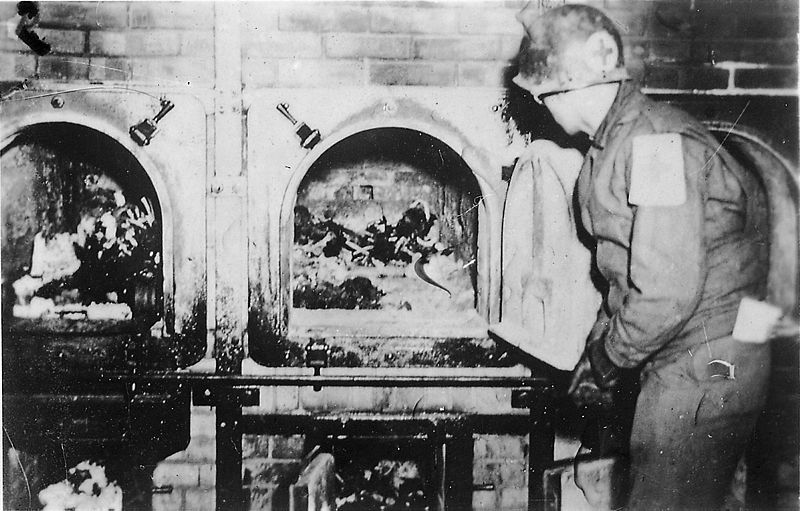 Карта концлагерей и лагерей смерти
Крематорий, концлагерь «Бухенвальд».
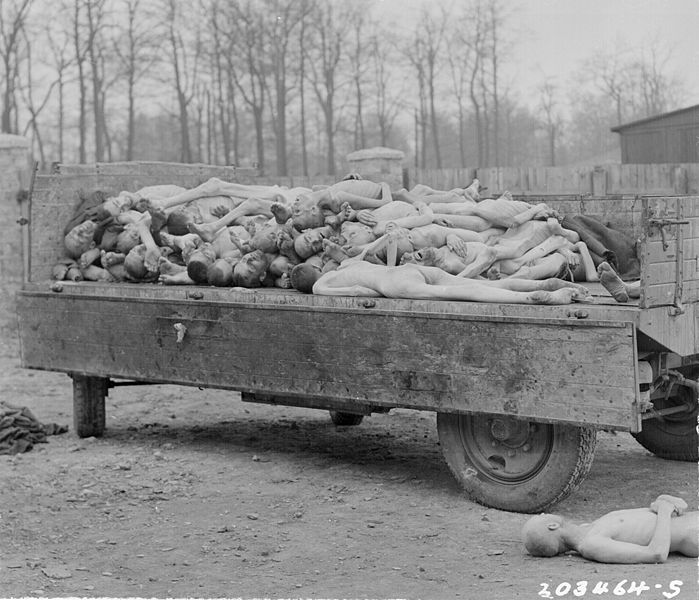 «Бухенвальд»
Узники концлагеря «Руссен»
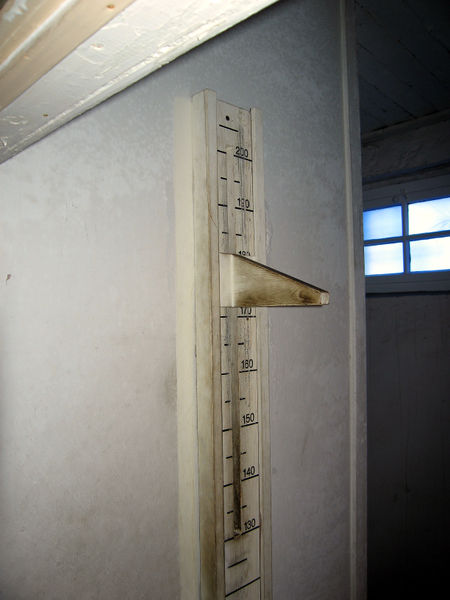 Газ, с помощью которого 
умерщвляли людей
Одно из орудий убийств в 
         лагерях смерти
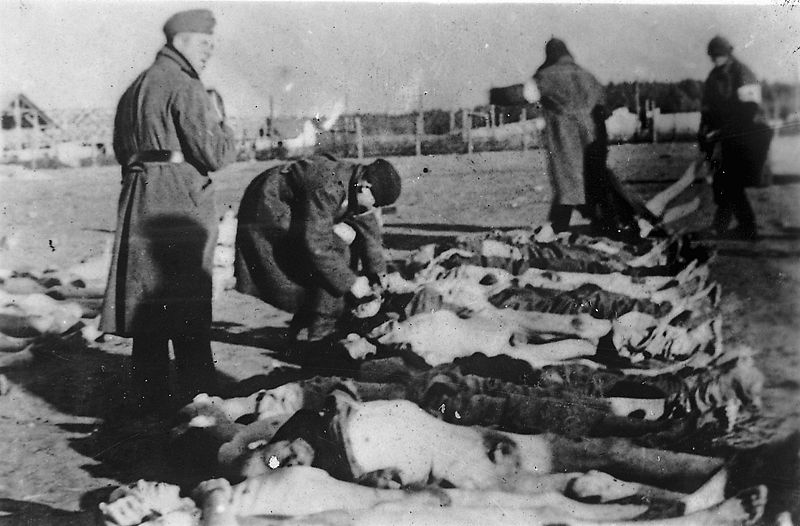 Уничтожение деревень на западе Советского Союза
Люди к концлагере «Майданек»
Карта лагерей смерти
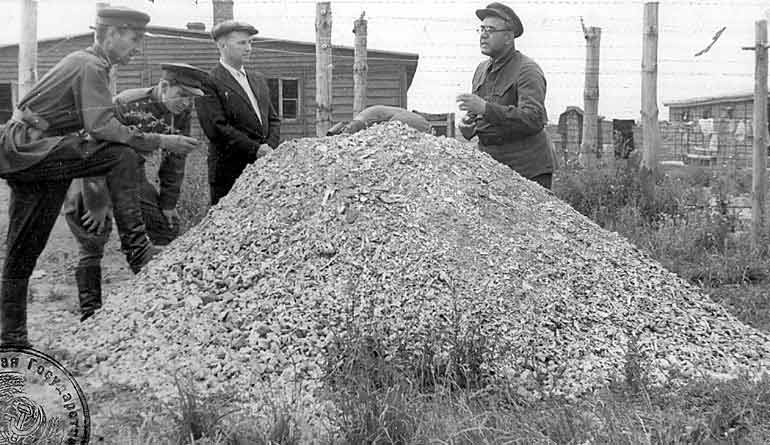 Останки погибших в лагере Майданек
Псковская область, 1942 год
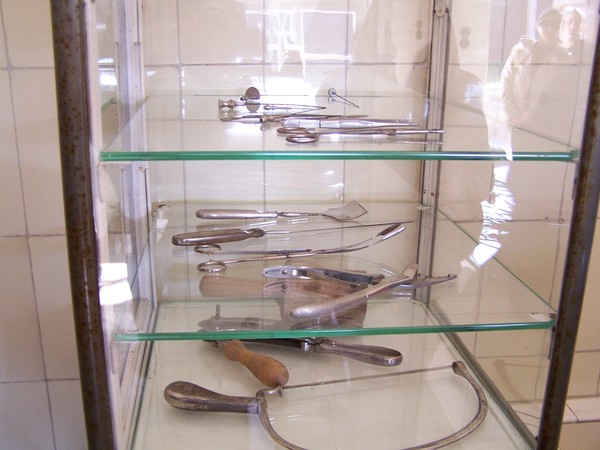 Комната для пыток
Некоторые предметы для пыток
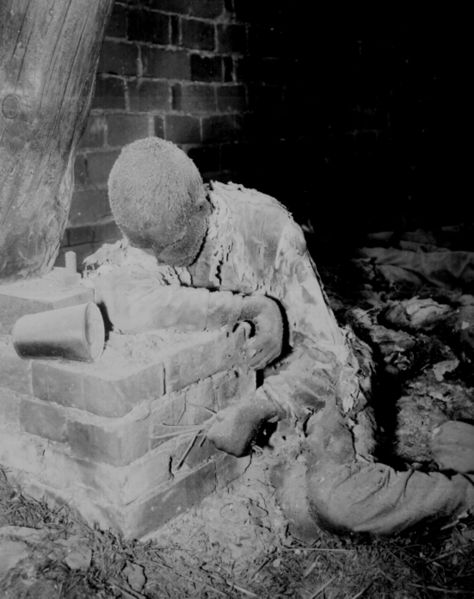 Дети, умершие от голода
Подсудимые:
Обвинительный акт рассматривал преступления  Геринга, Риббентропа, Лея, Кейтеля, Кальтенбруннера, Розенберга, Франка, Фрика, Штрейхера, Функа, Шахта, Круппа, Деница, Редера, Шираха, Заукеля, Йодля, Бормана, Папена, Зейсс-Инкварта, Шпеера, Нейрата и Фриче индивидуально и как членов любой из групп или организаций, к которым они принадлежали.
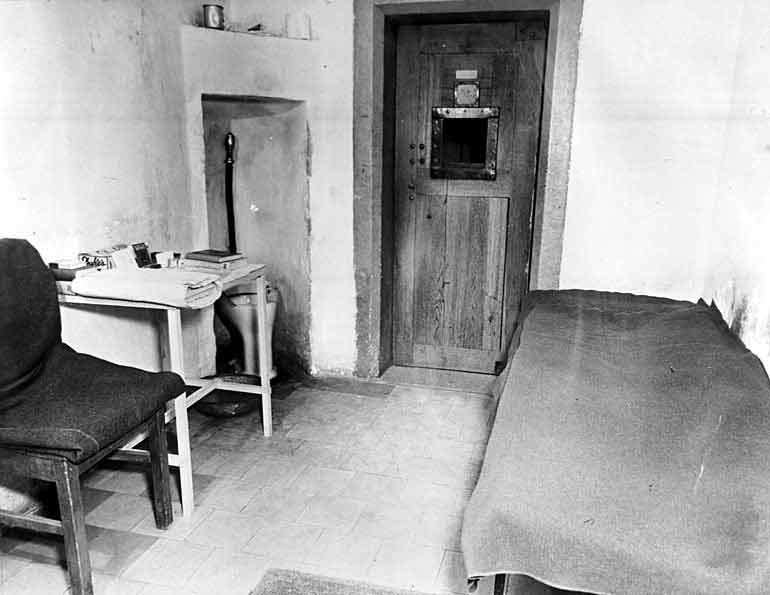 Допрос Риббентропа
Камеры, в которых содержались  нацисты
Во время подготовки к процессу было собрано и проверено свыше 100 тысяч захваченных немецких документов и около 10 тысяч отобрано для более детального изучения; просмотрены миллионы метров пленки трофейных кинофильмов и свыше 30 тысяч доставлено в Нюрнберг. Часть фильмов была представлена в качестве доказательств. В Нюрнберг так же доставили личного фотографа Гитлера Гофмана и свыше 25 тысяч фотографии. Из них большинство подготовили к использованию в качестве доказательств.
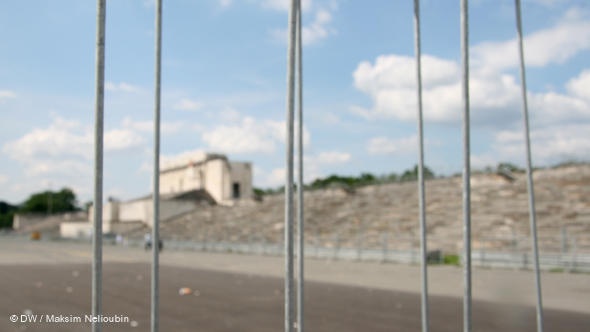 Трибуна для фюрера
Начало процесса:
До начала заседания было организовано покушение на главу советского обвинителя Руденко. После этого еще больше усилили охрану.
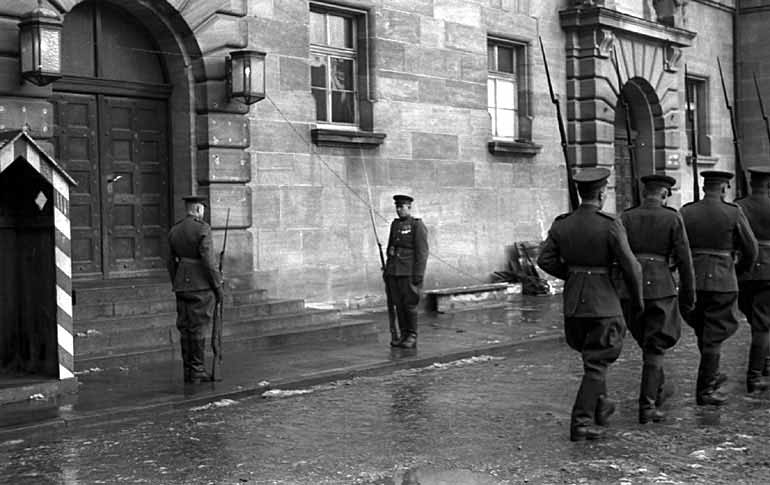 Советский караул у 
здания трибунала во 
время работы 
Нюрнбергского процесса.
Начался Нюрнбергский процесс в 9 часов утра 20 ноября 1945 года.
Всего было 403 судебных заседания, на которых подсудимые дали показания; было допрошено 116 свидетелей. Русский текст стенограммы процесса составил 39 томов; один том содержал в себе 520 страниц.
Судей было восемь: четыре члена трибунала и четыре их заместителя, которые по болезни могли заменить одного из членов трибунала.
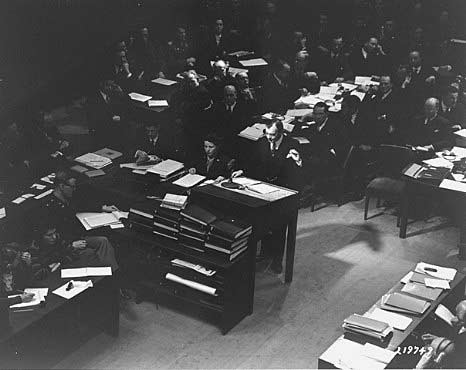 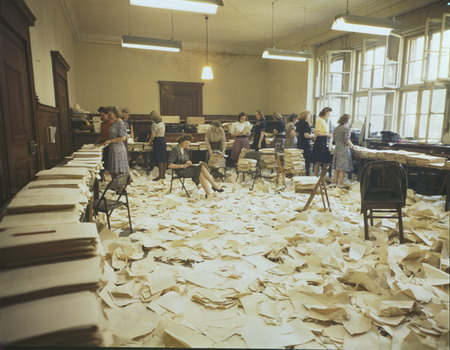 Открытие трибунала
Комната машинисток Дворца правосудия во время  Нюрнбергского процесса.
Нацисты обвинялись в:
Преступлениях против мира
Военных преступлениях
Преступлениях против человечности
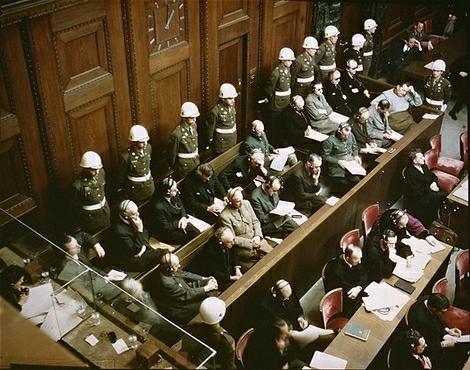 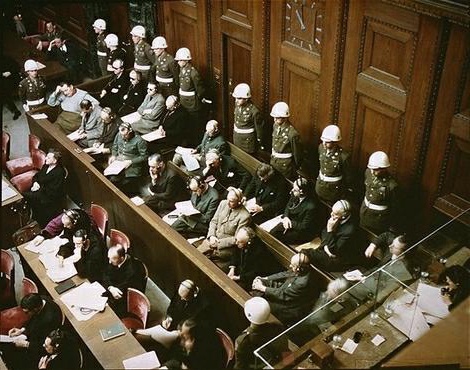 Подсудимые
Фридрих Паулюс – фельдмаршал; во время битвы 
под Сталинградом его армия, насчитывающая 300 тыс. 
человек, была взята в плен.
Последнее слово. Исполнение приговора:
30 сентября ровно в 10 часов утра при переполненном зале началось оглашение приговора. Единственные, кого оправдали – Шахт, Папен и Фриче, которые были тут же освобождены из-под стражи.
Военный трибунал приговорил: Геринга, Риббентропа, Кейтеля, Кальтенбруннера, Розенберга, Франка, Фрика, Штрейхера, Заукеля, Йодля, Зейс-Инкварта и заочно Бормана — к смертной казни через повешение; Гесса, Функа и Редера — к пожизненному заключению; Шираха и Шпеера — к 20 годам лишения свободы,  Нейрата — к 15, Дёница — к 10 годам тюрьмы.
9 и 10 октября 1946 года в Берлине состоялось заседание Контрольного совета в Германии.
В Нюрнберге осудили не просто военных преступников. Пусть даже главных. И суд не закончился в тот момент, когда палач накинул петлю на шею последнего из подсудимых, приговоренных Международным военным трибуналом к смертной казни. В Нюрнберге судили фашизм – политическую систему открытой террористической диктатуры, идеологию, с ярко выраженной античеловеческой направленностью.
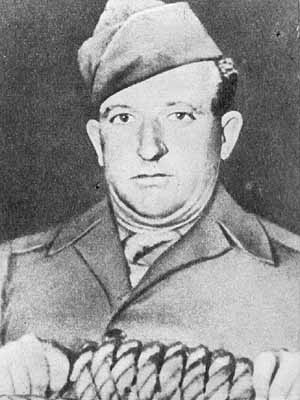 Сержант американского
 представительства Вуд
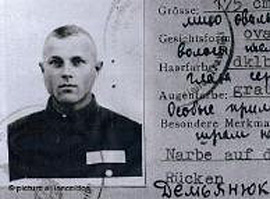 Преступления против человечества не имеют срока давности. В 2009 году в Америке был найден один из пособников фашистов, Иван Демьянюк. Заведено дело, по которому его осудили за преступления, совершенные в годы Второй Мировой Войны. Демьянюку на сегодняшний день 89 лет. Но его преступления доказаны, и он осужден.
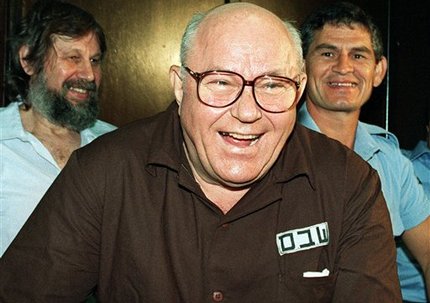 Иван Демьянюк
Неофашизм:
Несмотря  на Нюрнбергский процесс, появляются новые движения – движения неофашистов.
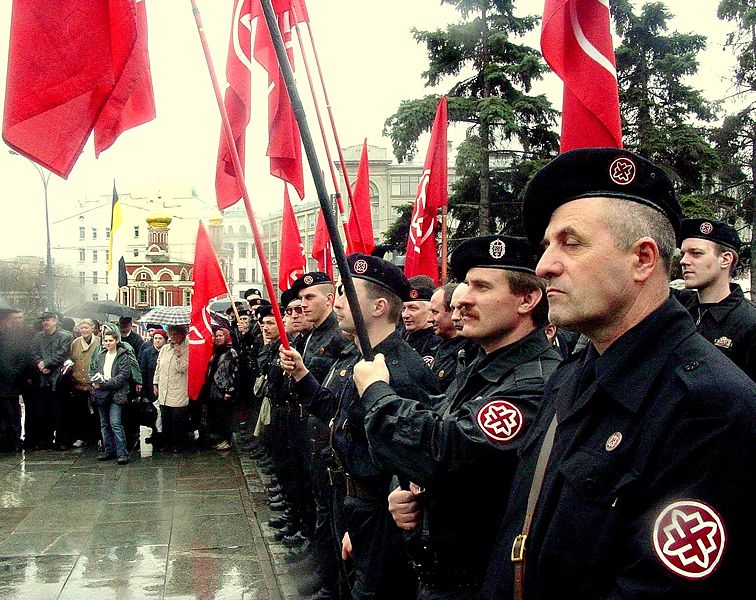 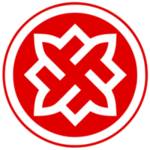 Эмблема партии
Русское национальное общество
Неофашизм, какое бы обличье он ни принимал, ныне не менее опасен, чем десятилетия назад. Он несет угрозу человечеству, будущему цивилизации. Народы должны быть бдительны. Об этом властно напоминают уроки истории, суд в Нюрнберге.
Помните, какой ценой завоеваны свобода, счастье и независимость 
нашей Родины!
Памятник 
«Родина-мать зовет»